add text  NUTRITON  CLUSTER
Country: NUTRITION CLUSTER COMMUNITY MANAGEMENT OF ACUTE MALNUTRITION DASHBOARD, January - September 2021
MAP OF OPERATIONAL PRESENCE FOR CMAM PROGRAMMES
BENEFICIARIES REACHED vs 
TARGETED
PERFORMANCE INDICATORS 
OF THE LAST MONTH
SC
OTP
Legend
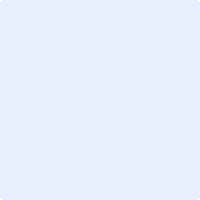 Cured,%
Defaulted,%
Died,%
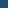 Min Cured
Max Defaulted
Max Died
TSFP
BSFP
AM treatment to PLW
Legend
rs
Abbreviations
0
0
0
0
0
100 SC
100    OTP
100    TSFP
100    BSFP
100 AM treatment to PLW
The boundaries shown and the designations used on this map do not imply official endorsementor acceptance by the United Nations.
Creation date: 23 Apr 2020 Sources: Nutrition Cluster, October 2018; Feedback: im@orgorg https://www.nutritioncluster.net/where_we_work